SiN-QDs microdisk vertically coupled with on-chip waveguide
Fabrication of SiN microdisks with CdSe/CdS QDs embedded
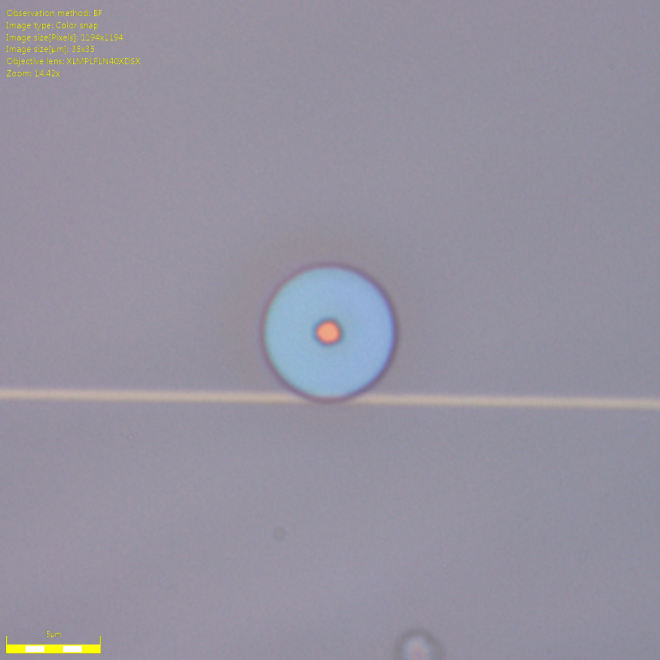 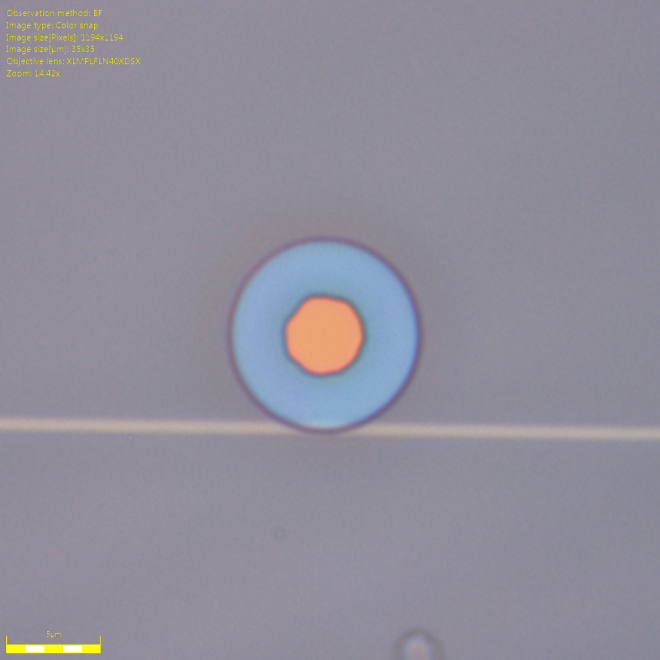 R=3.5μm
R=5.0μm
microscopy images of different radius disks
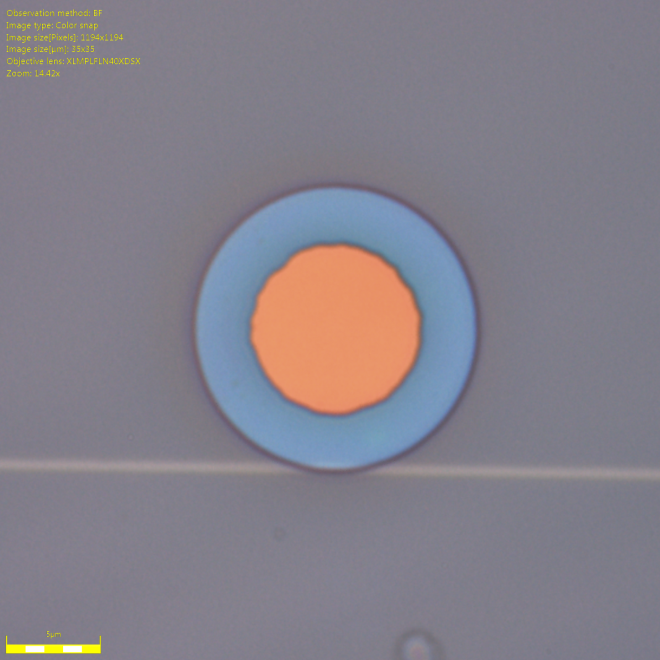 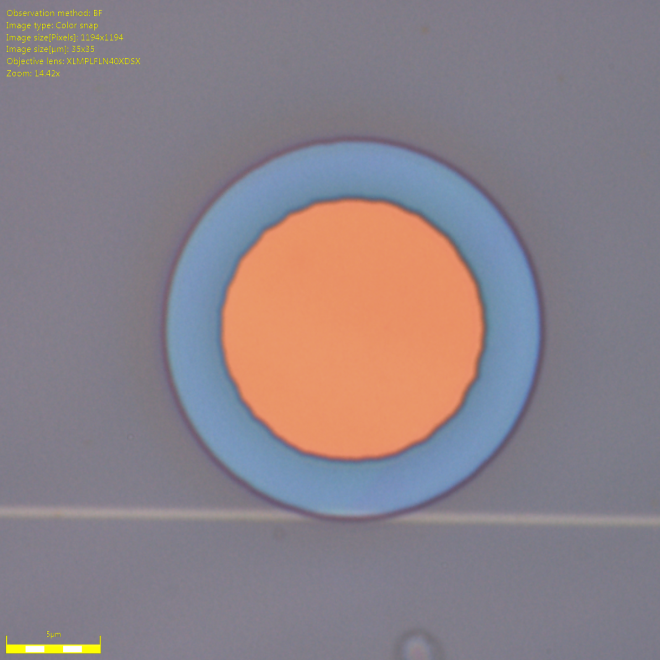 R=10μm
R=7.5μm
PL characterization
Configuration of PL measurement

  1. Pump with 400nm femtosecond laser on the top of disk (80MHz repetition rate, focused spot size ~ 100um diameter, ~200mW average power)
  2. Collect the PL from the cleaved facet of on-chip bus waveguide using microlensed fiber
Pump
SiN disk
PL collect
a-Si pillar
SiN bus waveguide
SiO2 box
Cross-sectional schematics of PL measurement
Measurement results
Normalized PL of SiN-QDs microdisks with different radius
Q=1160
Q=3406
Q=5749
Q=4430
For smaller disks, only 1st TE mode family is coupled out. For larger one, both 1st and 2nd TE mode families can be coupled out. The measurement is also limited by the resolution of monochromator for high Q modes. Further analysis is still needed…